1
Unidad Especial
Regula Tu Barrio
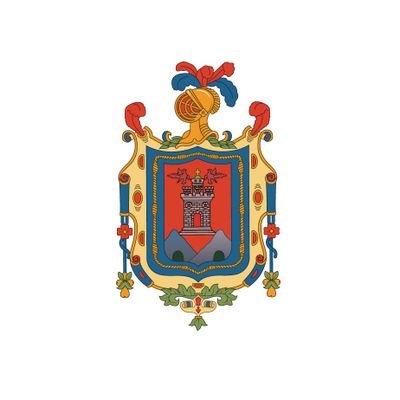 #RegulaTu Barrio
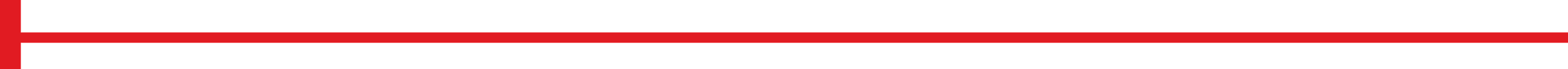 ASENTAMIENTO HUMANO DE HECHO Y CONSOLIDADO DE INTERES SOCIAL DENOMINADO : COMITÉ PRO-MEJORAS DEL BARRIO CATZUQUI DE MONCAYO
 
PRIORIZACIÓN GRUPO 2- POSICIÓN 54
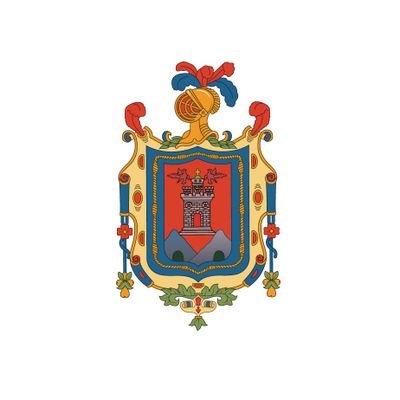 #RegulaTu Barrio
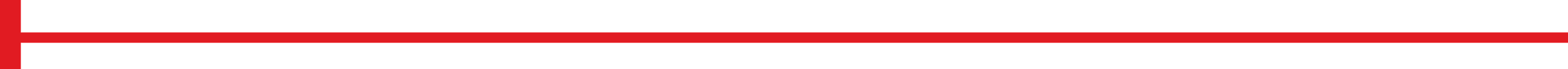 ASENTAMIENTO HUMANO DE HECHO Y CONSOLIDADO DE INTERÉS SOCIAL DENOMINADO COMITÉ PRO-MEJORAS DEL BARRIO CATZUQUI DE MONCAYO
ADMINISTRACIÓN  ZONAL:  LA DELICA -  PARROQUIA: CONDADO
INFORMACIÓN DEL ASENTAMIENTO PRIORIZACIÓN GRUPO 2- POSICIÓN 54
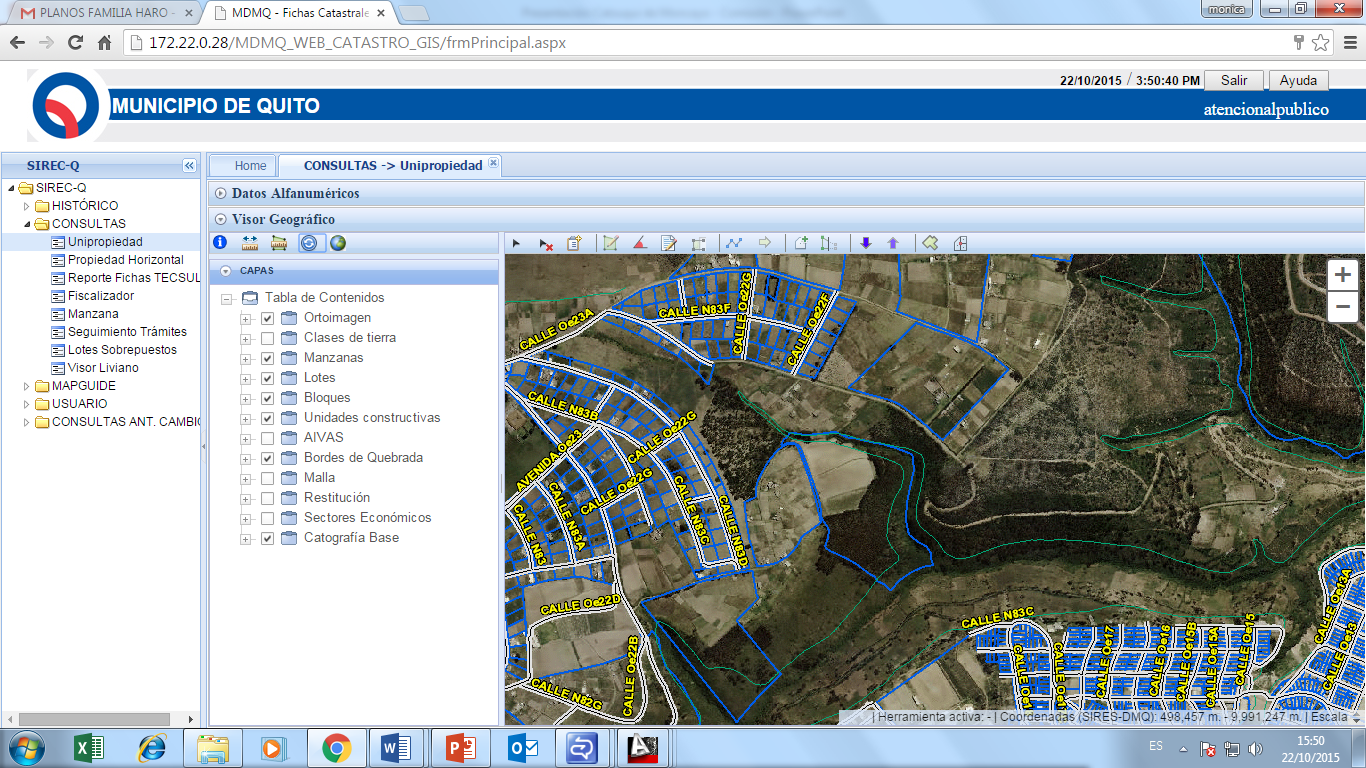 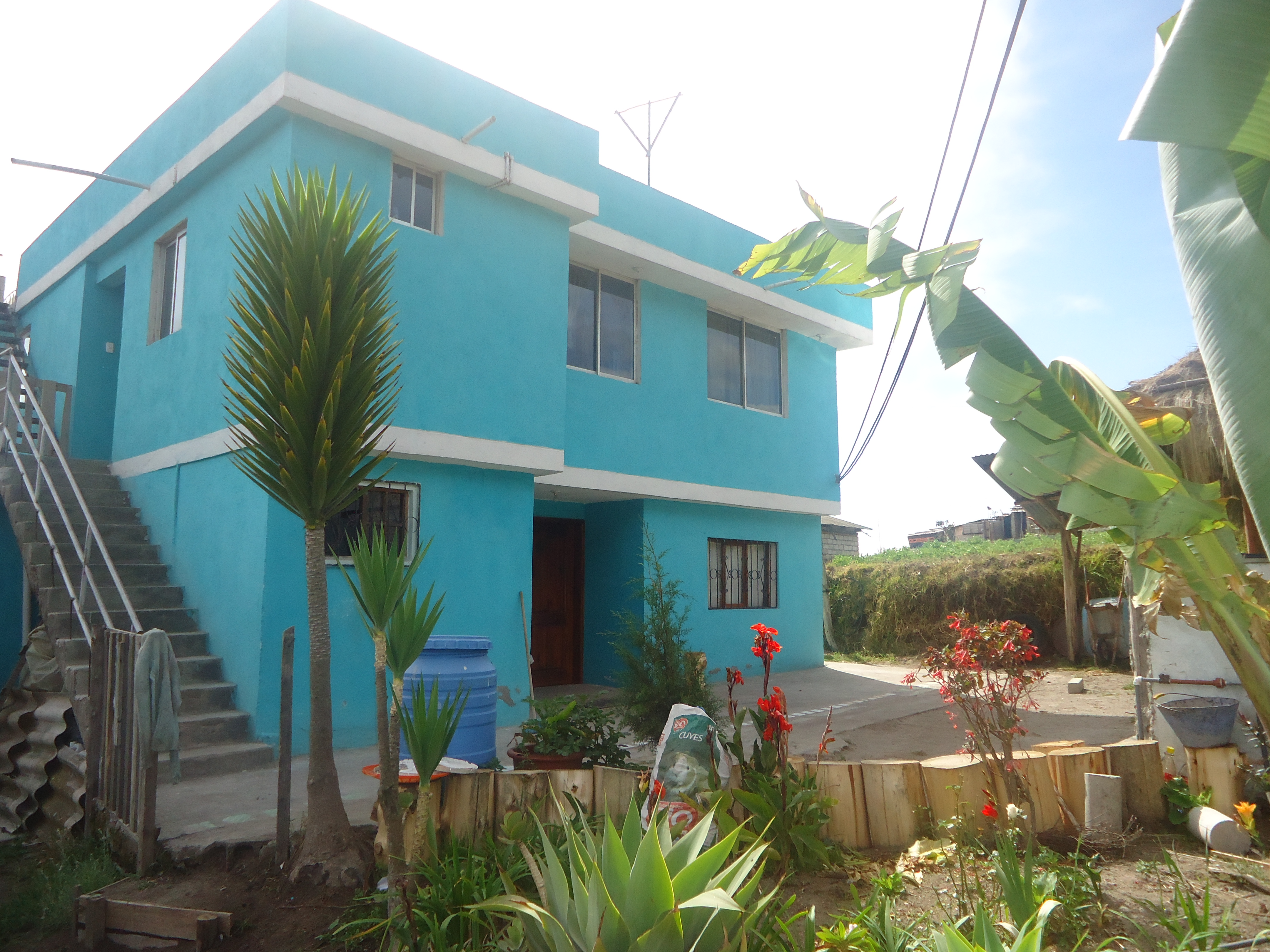 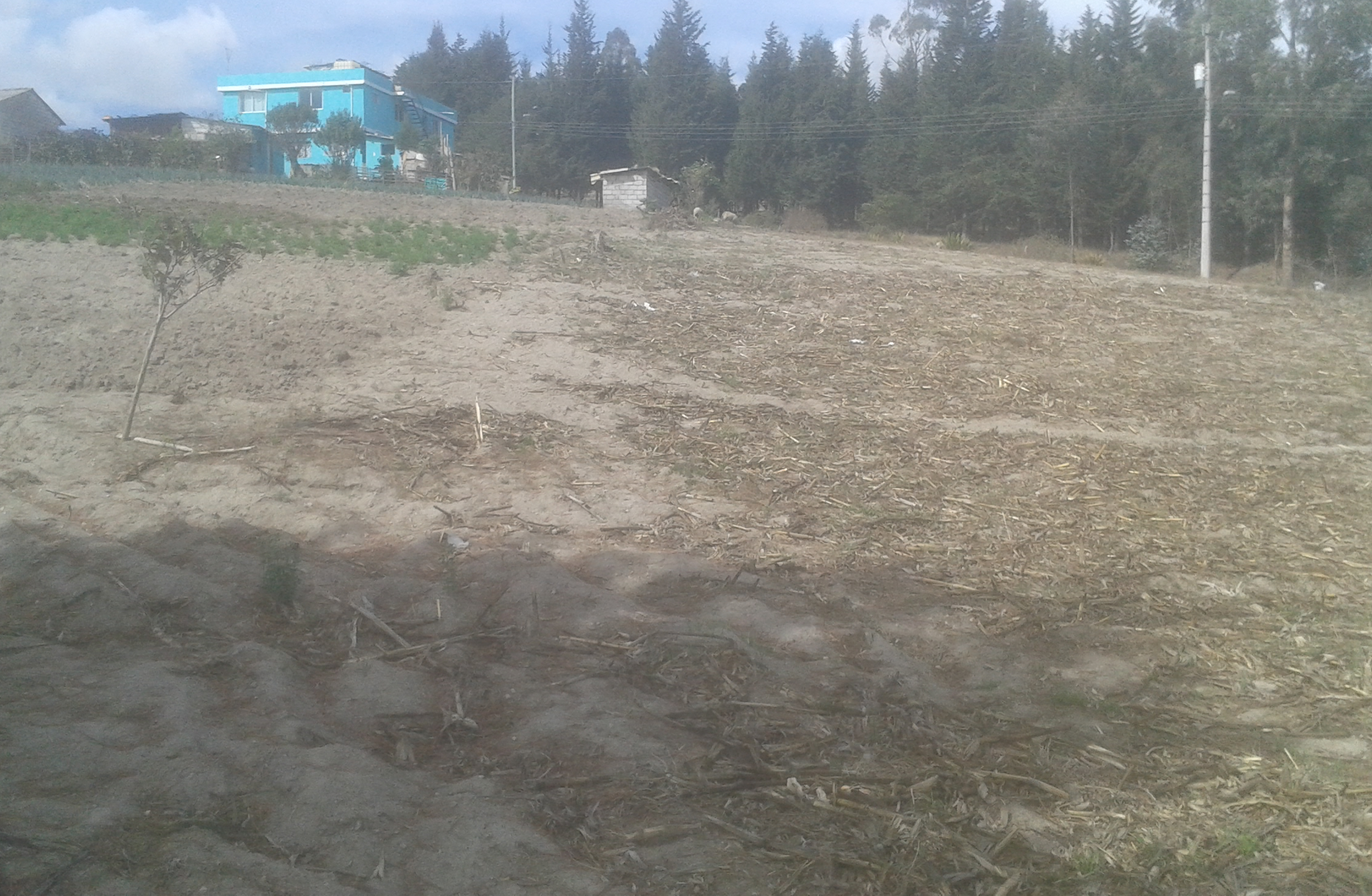 “COMITÉ PRO- MEJORAS DEL BARRIO  EL PROGRESO DEL INCA”
CALLE A
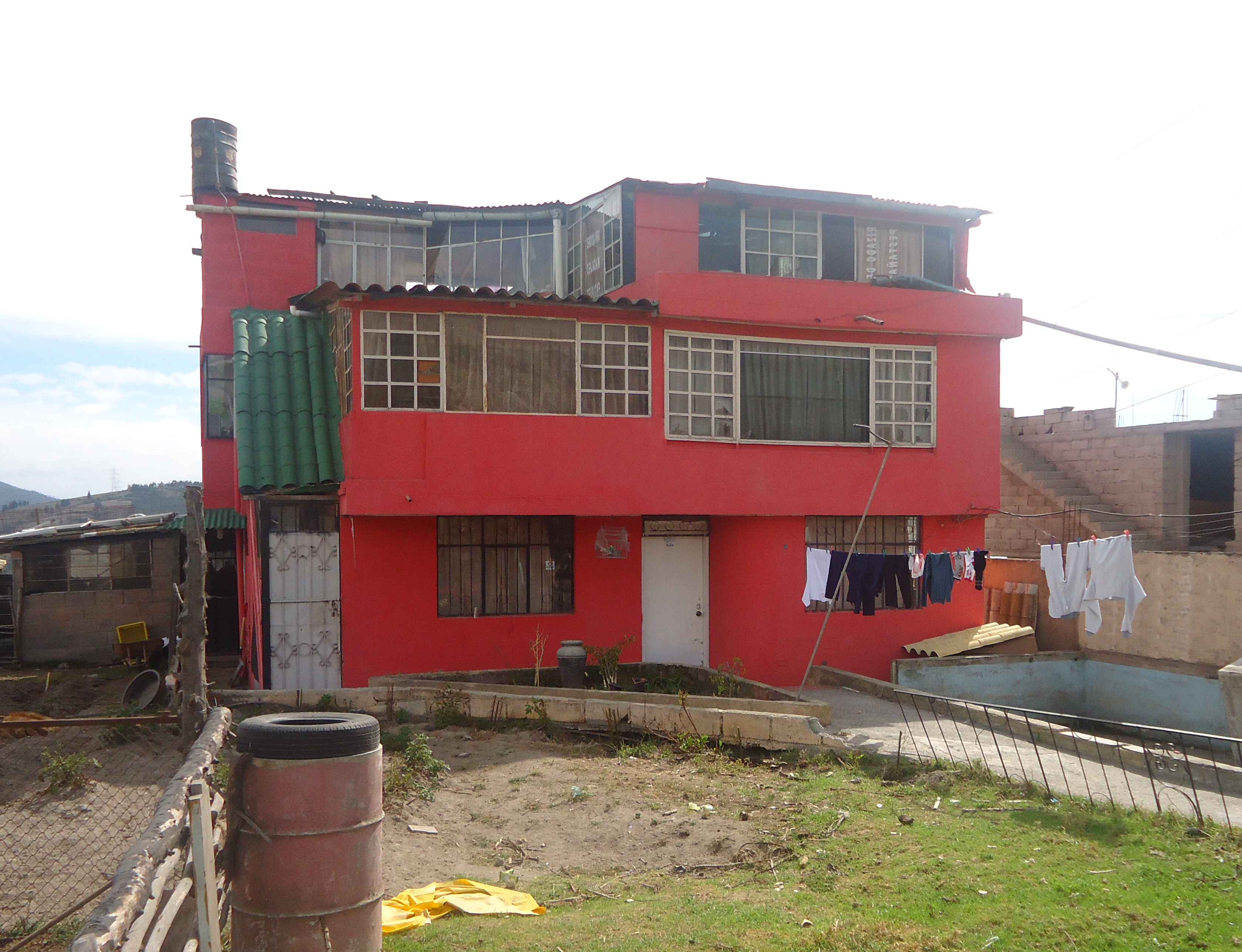 CALLE A
DE LOS NOGALES
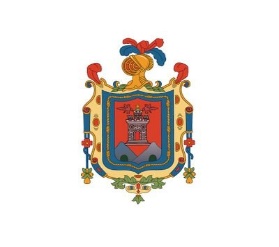 #RegulaTu Barrio
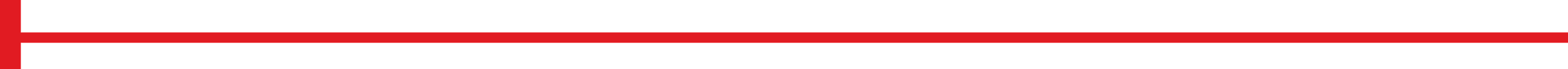 ASENTAMIENTO HUMANO DE HECHO Y CONSOLIDADO DE INTERÉS SOCIAL DENOMINADO COMITÉ PRO-MEJORAS DEL BARRIO CATZUQUI DE MONCAYO
ADMINISTRACIÓN  ZONAL:  LA DELICA -  PARROQUIA: CONDADO
ÁREAS VERDES CERCANAS AL ASENTAMIENTO:
AHHYC CATZUQUI DE MONCAYO
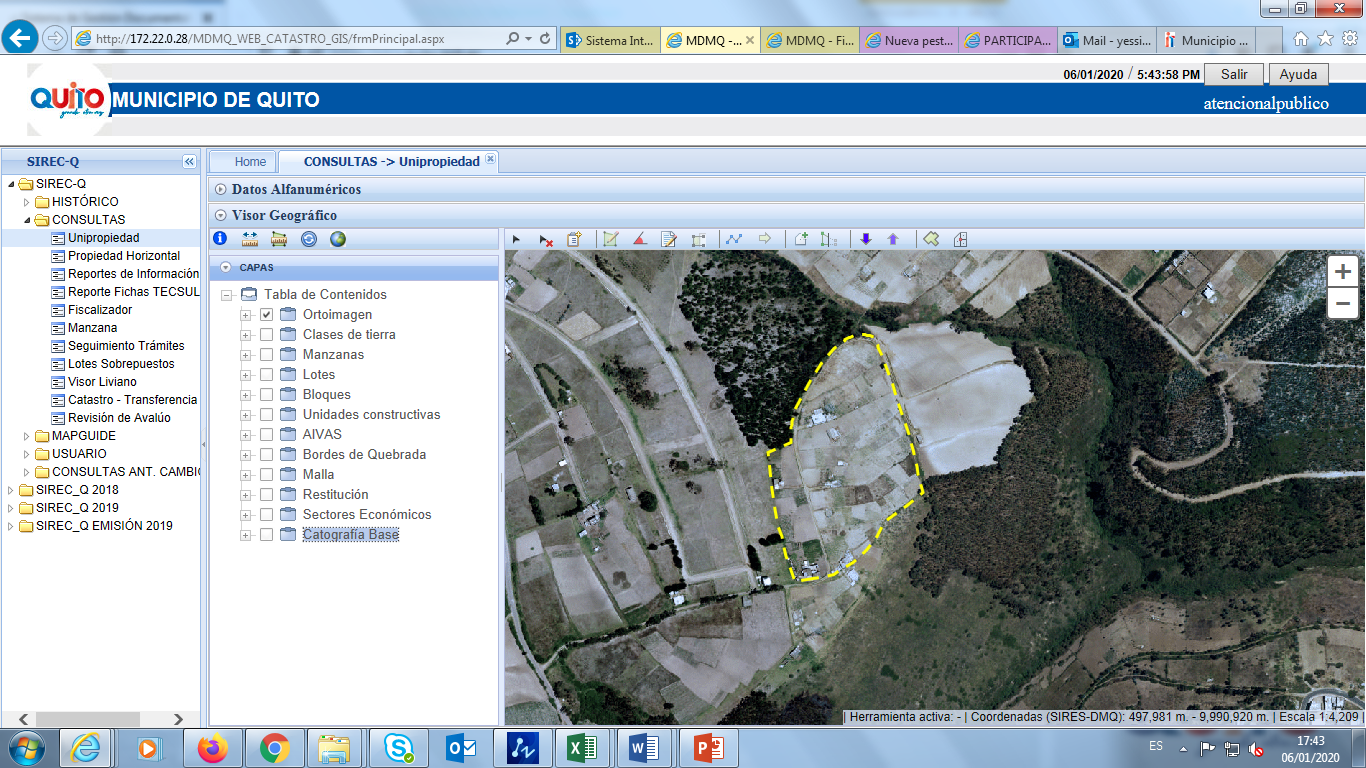 LEYENDA:
ÁREA VERDE / EQUIPAMIENTO
DISTANCIA
Calle José E19D
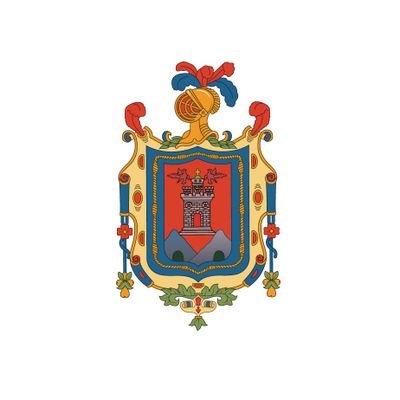 #RegulaTu Barrio
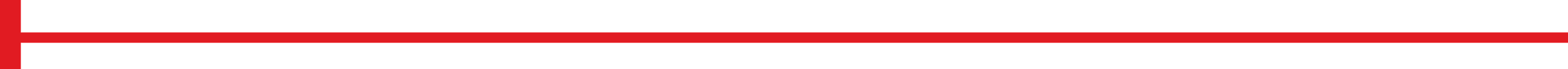 ASENTAMIENTO HUMANO DE HECHO Y CONSOLIDADO DE INTERÉS SOCIAL DENOMINADO COMITÉ PRO-MEJORAS DEL BARRIO CATZUQUI DE MONCAYO
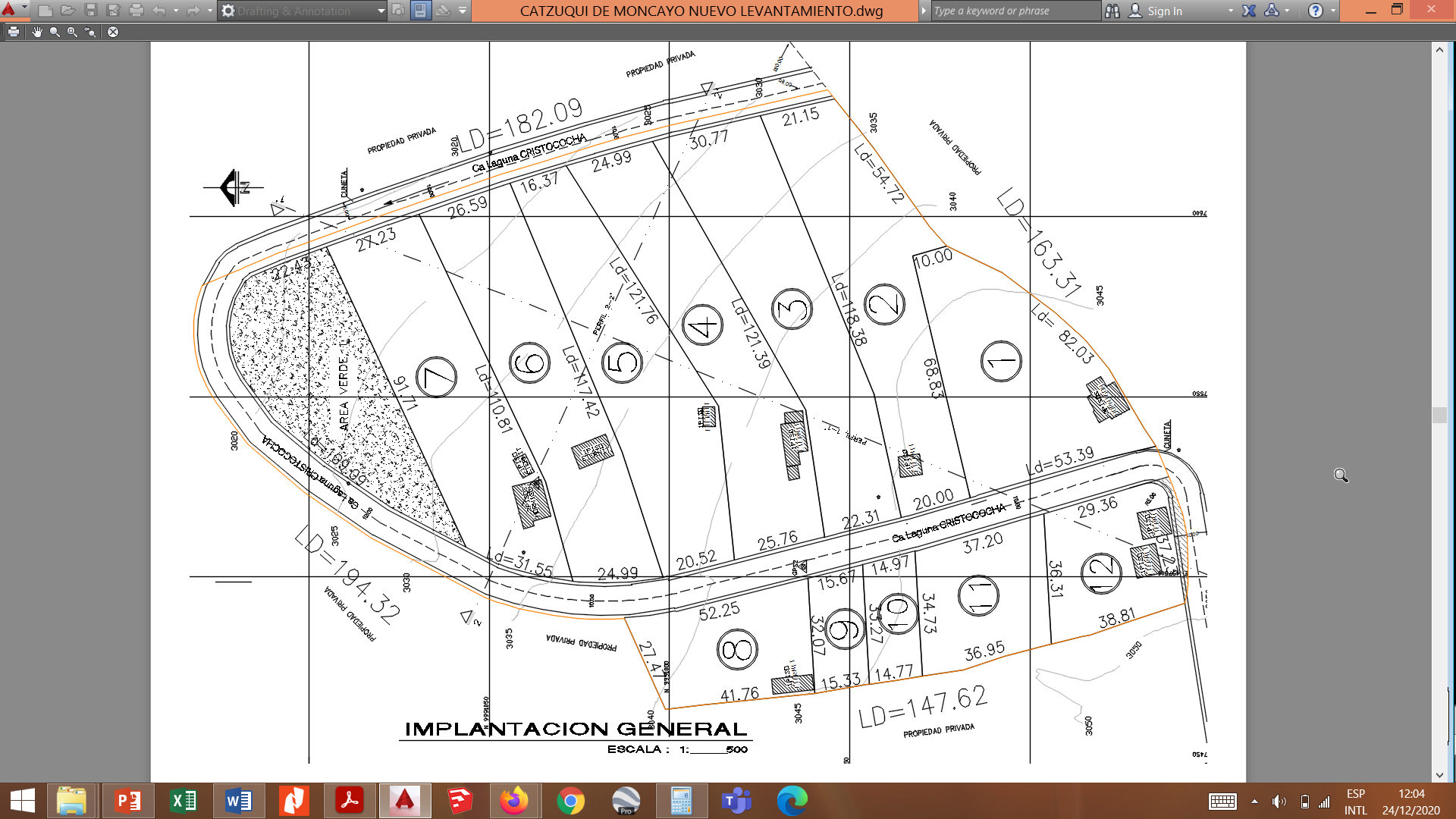 ADMINISTRACIÓN  ZONAL:  LA DELICA -  PARROQUIA: CONDADO
CAMBIO DE ZONIFICACIÓN :
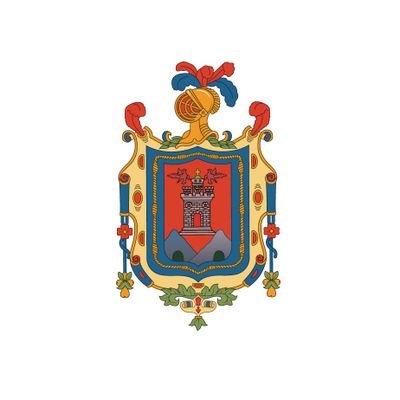 #RegulaTu Barrio
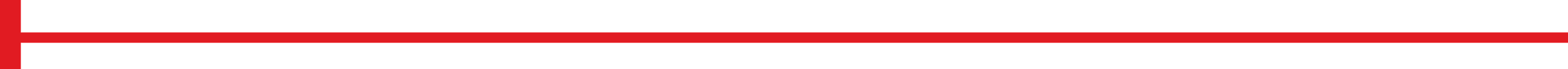 ASENTAMIENTO HUMANO DE HECHO Y CONSOLIDADO DE INTERÉS SOCIAL DENOMINADO COMITÉ PRO-MEJORAS DEL BARRIO CATZUQUI DE MONCAYO
ADMINISTRACIÓN  ZONAL:  LA DELICA -  PARROQUIA: CONDADO
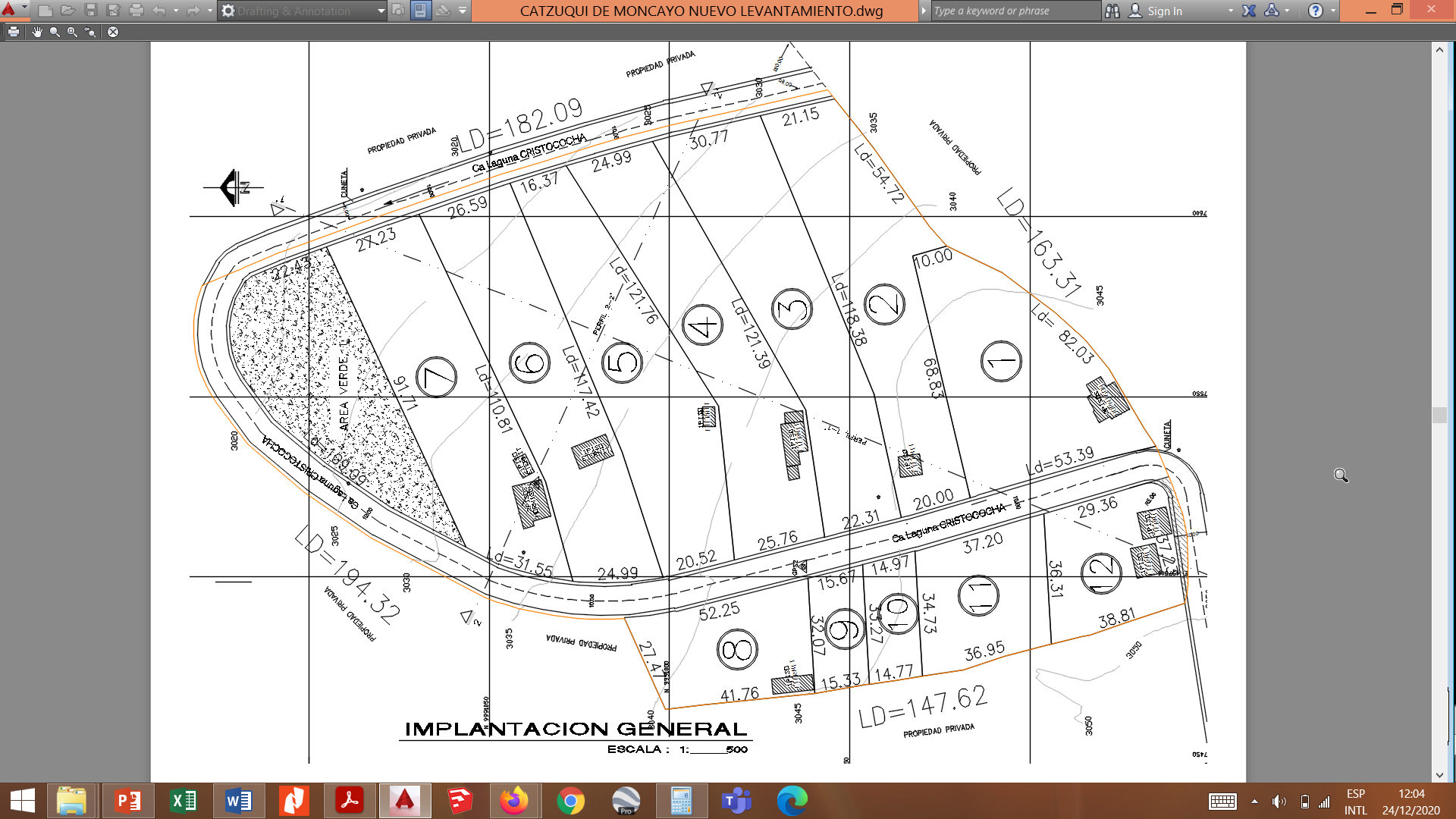 LEYENDA
MACROLOTE
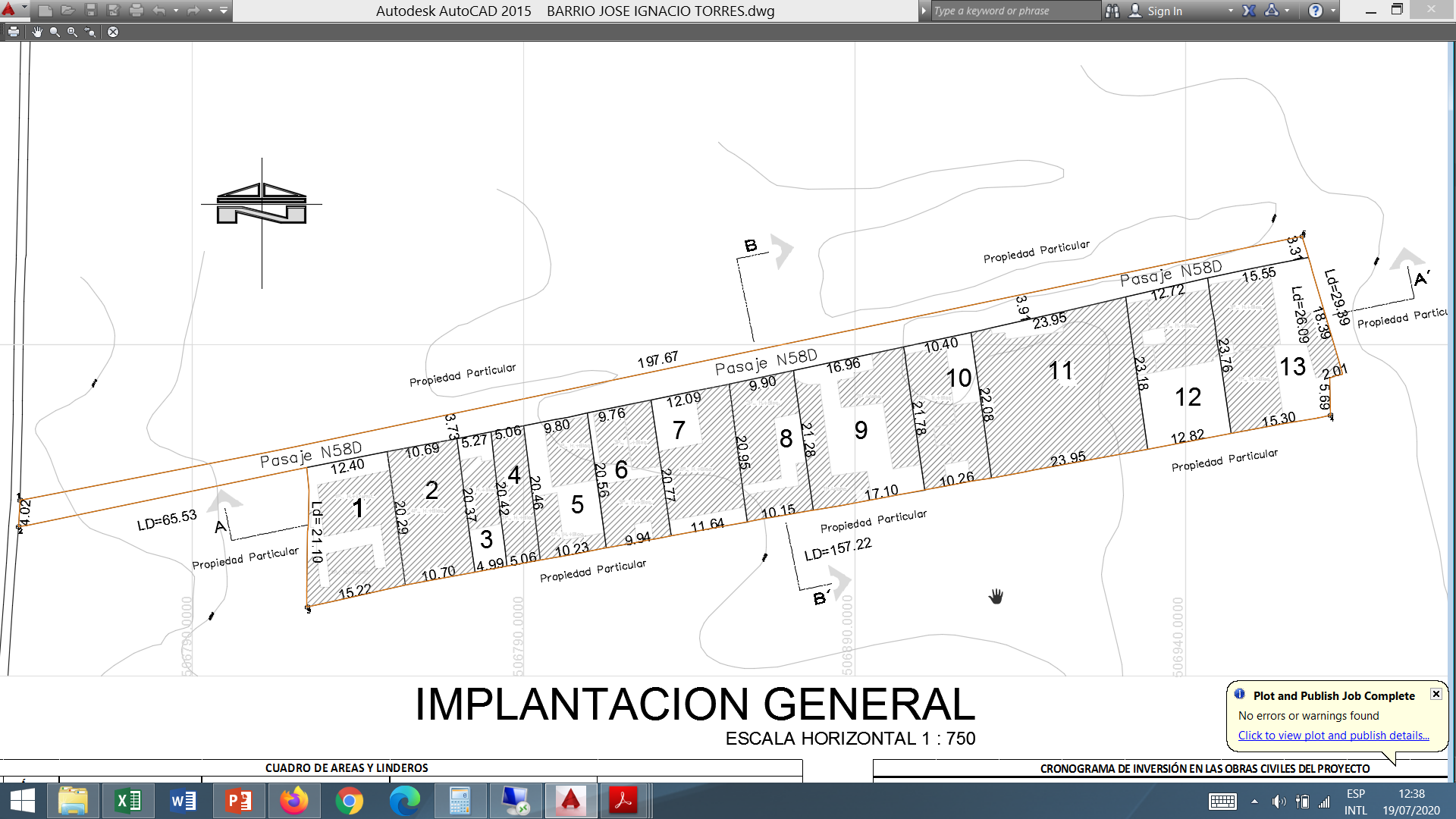 CONSTRUCCIONES
ÁREA VERDE
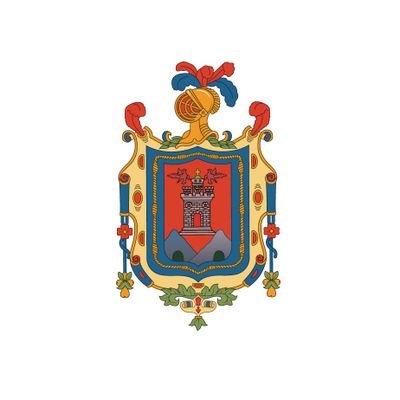 #RegulaTu Barrio
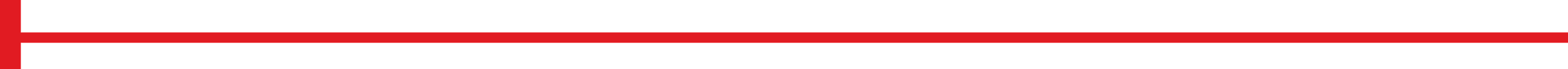 ASENTAMIENTO HUMANO DE HECHO Y CONSOLIDADO DE INTERÉS SOCIAL DENOMINADO COMITÉ PRO-MEJORAS DEL BARRIO CATZUQUI DE MONCAYO
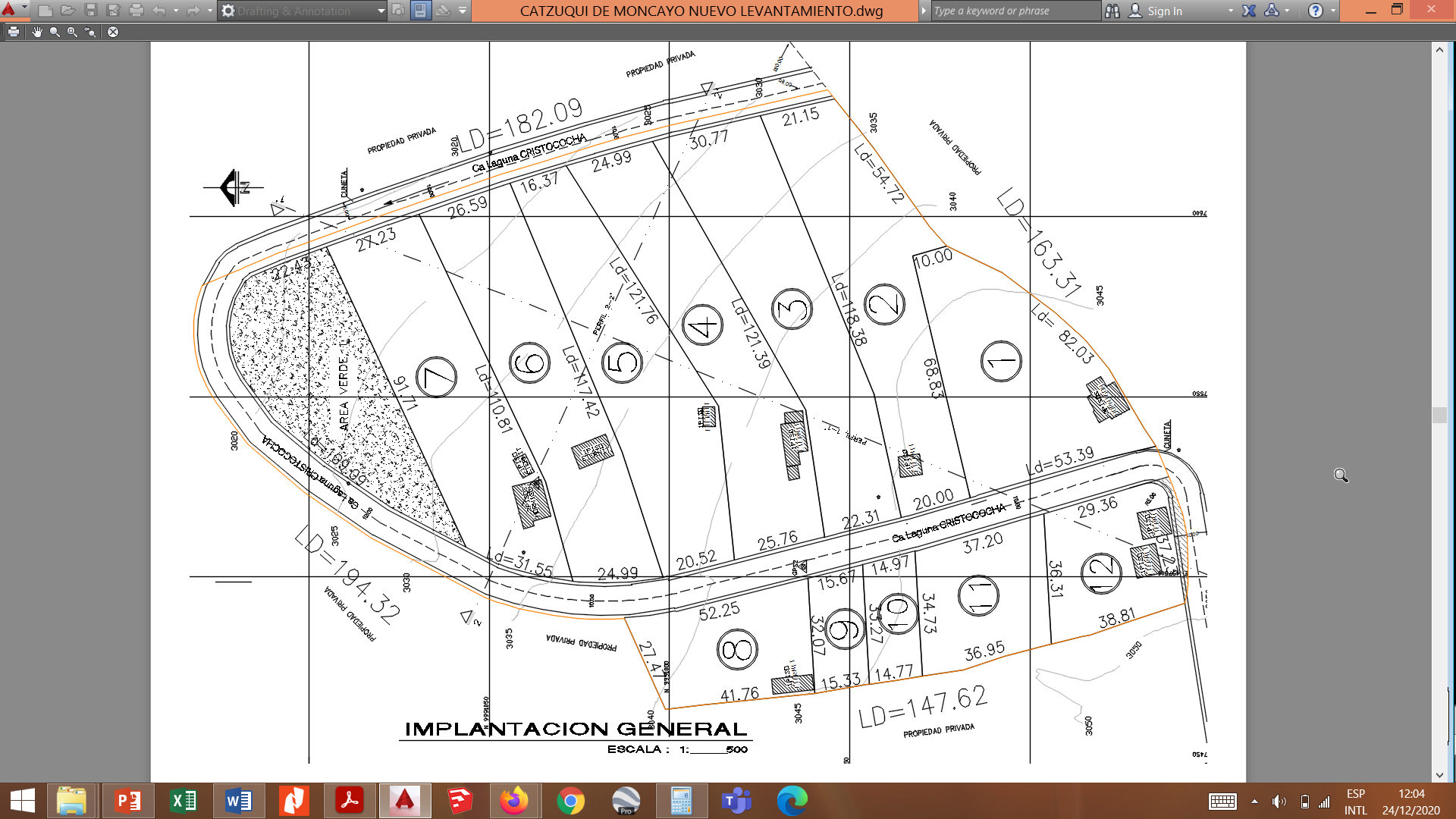 ADMINISTRACIÓN  ZONAL:  LA DELICA -  PARROQUIA: CONDADO
LOTES POR EXCEPCIÓN:
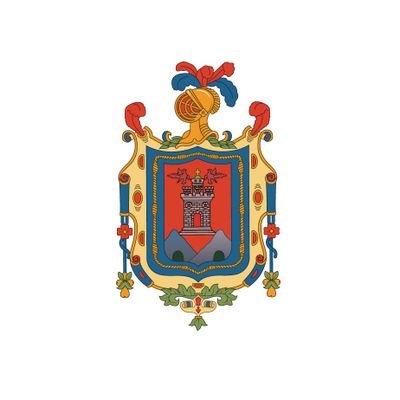 #RegulaTu Barrio
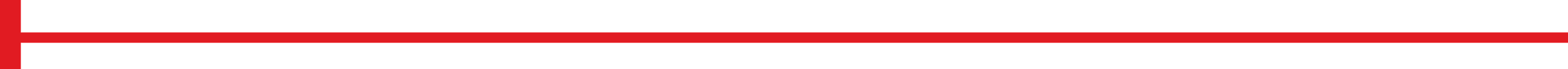 ASENTAMIENTO HUMANO DE HECHO Y CONSOLIDADO DE INTERÉS SOCIAL DENOMINADO COMITÉ PRO-MEJORAS DEL BARRIO CATZUQUI DE MONCAYO
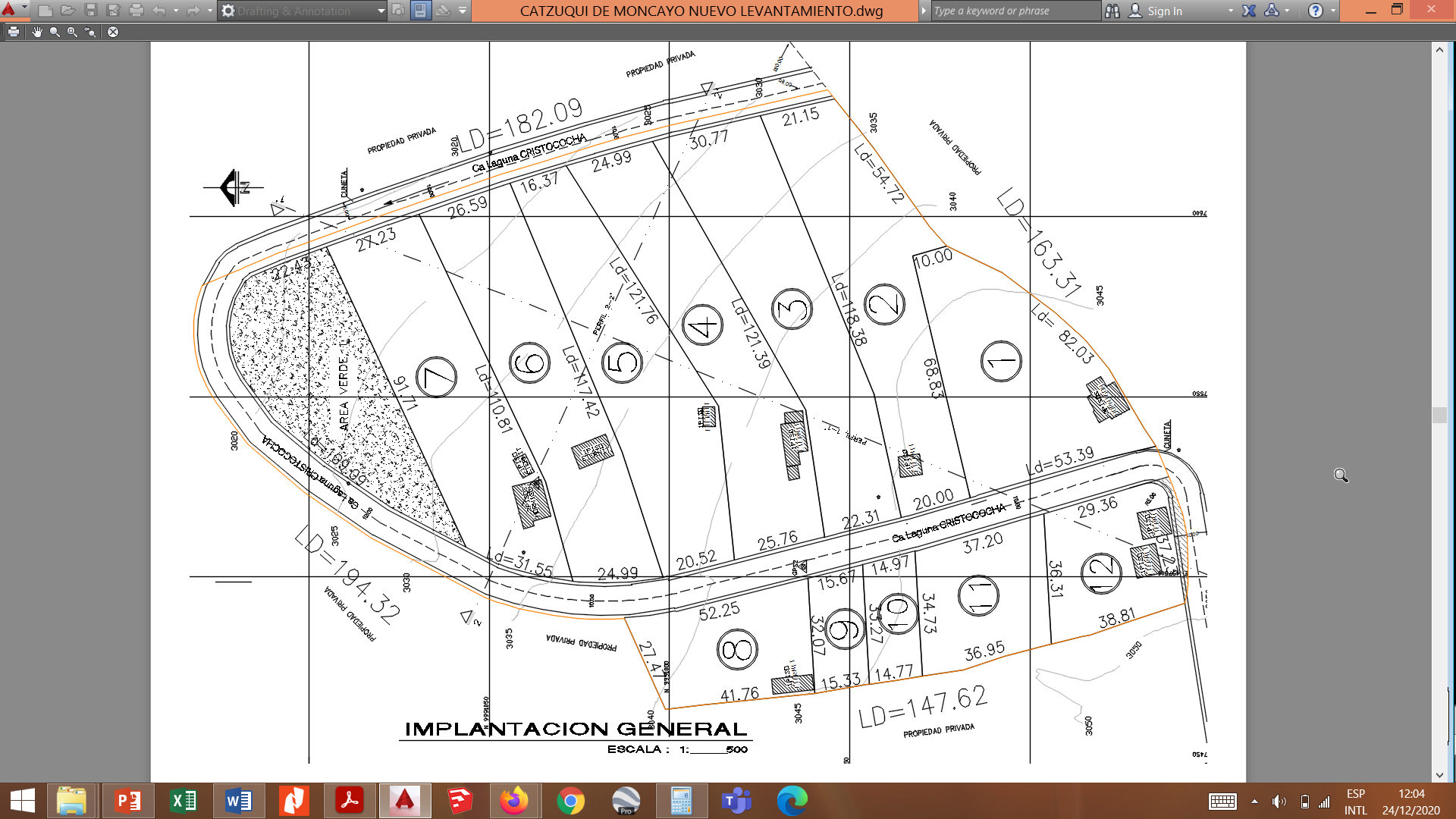 ADMINISTRACIÓN  ZONAL:  LA DELICA -  PARROQUIA: CONDADO
PLAN METROPOLITANO DE ORDENAMIENTO TERRITORIAL/ PMDOT
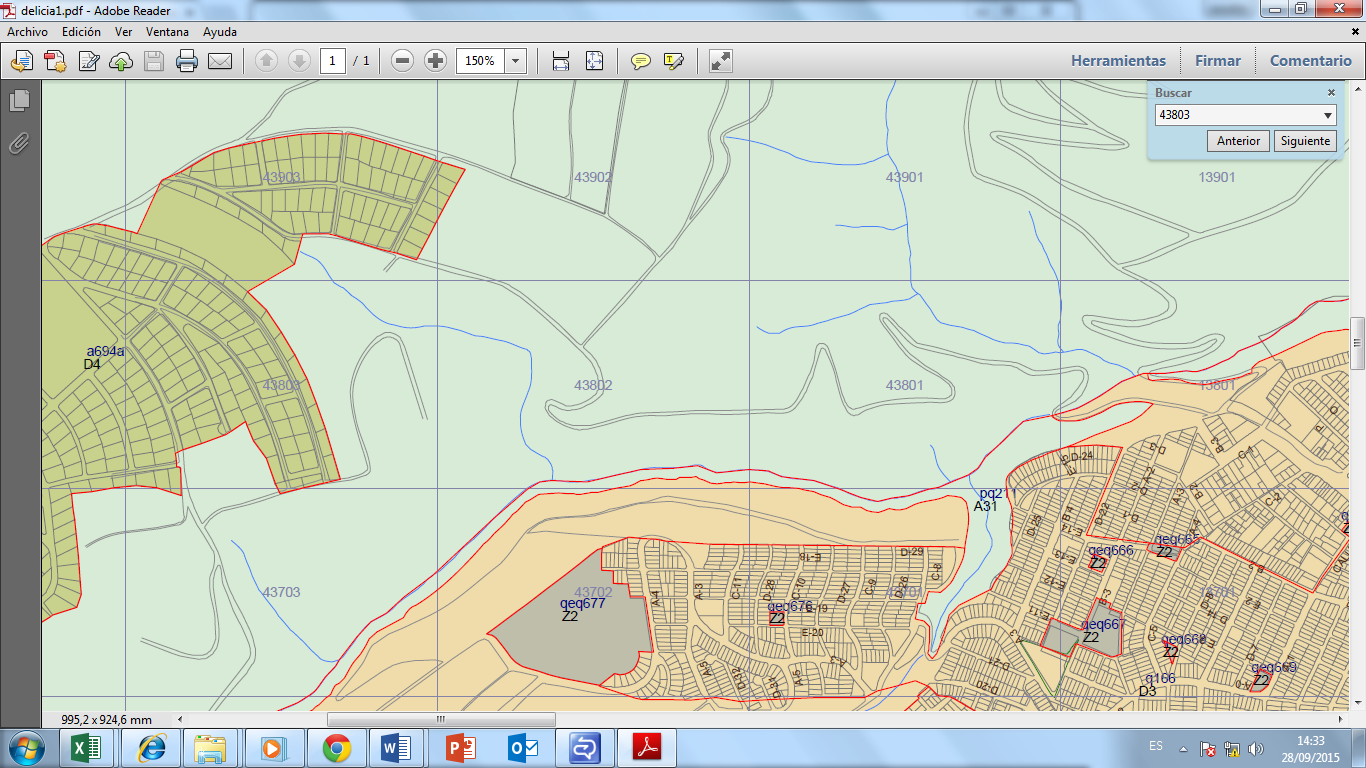 AHHYC CATZUQUI 
DE MONCAYO
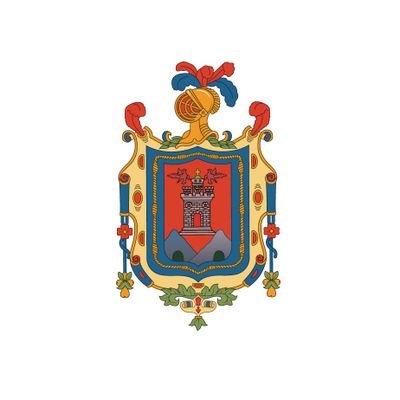 #RegulaTu Barrio
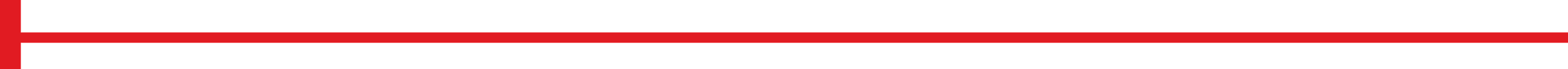